Лепка. Яблоко
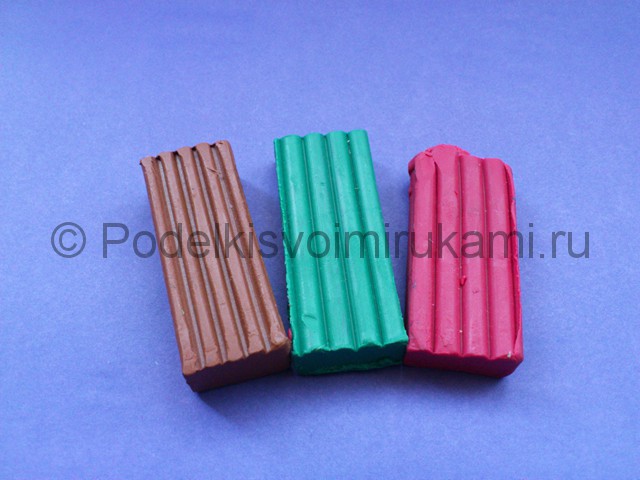 Для создания фрукта нам потребуется  три цвета пластилина.           Обязательно нужны коричневый и зеленый. А сам плод может быть желтым, красным или зеленым.
Отрежьте нужное количество красного пластилина или другого выбранного для лепки яблока оттенка. Разомните его в руках.
Поместите мягкий пластилин между ладонями и колебательными движениями скатайте шарик.
Немного нажмите на яблоко ладонями с двух сторон, чтобы задать слегка вытянутую форму.  Обозначьте центральную часть острием стеки, прочертив церцевинку.
Поместите в центральную точку капельку коричневого пластилина и сделайте эту часть шероховатой с помощью стенки.
Для лепки черенка и листиков подготовьте капельку коричневого и две капельки зеленого пластилина.
Скатайте из темного кусочка длинную трубочку, а два  зеленых кусочка примните до состояния продолговатой лепешки, сделайте рисунок на листиках стекой. Соберите композицию из трех деталей.
Прикрепите черенок с листиками к плоду, чтобы завершить лепку яблока.
Итоговый вид поделки.